Proposed Updates to the Framework for Improving Critical Infrastructure Cybersecurity (Draft Version 1.1)

March 2017
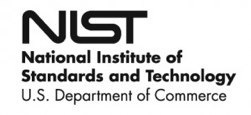 cyberframework@nist.gov
Charter for Continued Development and Evolution
Amends the National Institute of Standards and Technology Act to say:
“…on an ongoing basis, facilitate and support the development of a voluntary, consensus-based, industry-led set of standards, guidelines, best practices, methodologies, procedures, and processes to cost-effectively reduce cyber risks to critical infrastructure”








Cybersecurity Enhancement Act of 2014
18 December 2014
2
Input to the Proposed Framework UpdateDraft Cybersecurity Framework Version 1.1
The Update was based on feedback from the cybersecurity community including:
December 2015 request for information
April 2016 Cybersecurity Framework workshop
Lessons learned from Framework use
Shared resources from industry partners
Advances made in areas identified in the Roadmap issued with the Framework in February 2014
3
CompatibilityDraft Cybersecurity Framework Version 1.1
Draft Version 1.1 of the Cybersecurity Framework seeks to clarify, refine, and enhance the Framework

Industry feedback through workshops and RFIs has made it clear that change should be minimal and that the Framework must remain compatible with v1.0
CHANGES… 0
DELETIONS… 0
FULLY BACKWARDS COMPATIBLE!

Additions including new categories and subcategories do not invalidate existing v1.0 work products
4
Proposed Core UpdatesDraft Cybersecurity Framework Version 1.1
5
Major Themes from Inputs 
Draft Cybersecurity Framework Version 1.1
Several major themes were identified and considered during the update which included:
Strengthening authentication & identity management in the Framework Core
Guidance for acquisition and supply chain risk management (SCRM)
Methodology for measurement and generating metrics
Clarity on Implementation Tiers and their relationship to Profiles
6
Communicating Cybersecurity Requirements with Stakeholders
A primary objective of cyber SCRM is to identify, assess, and mitigate products and services that may contain potentially malicious functionality, are counterfeit, or are vulnerable due to poor manufacturing and development practices within the cyber supply chain

Determining cybersecurity requirements for suppliers and information technology (IT) and operational technology (OT) partners
Enacting cybersecurity requirements through formal agreement (e.g. contracts)
Communicating to suppliers and partners how those cybersecurity requirements will be verified and validated
Verifying cybersecurity requirements are met through a variety of assessment methodologies
Governing and managing the above activities
7
Cyber SCRM TaxonomyDraft Cybersecurity Framework Version 1.1
Cyber SCRM in the Framework compliments SP800-161
 
Graphic represents taxonomy of supply chain entities

Cyber SCRM encompasses IT and OT suppliers and buyers as well as non-IT and OT partners

Stakeholders should be identified and factored into the protective, detective, response, and recovery capabilities
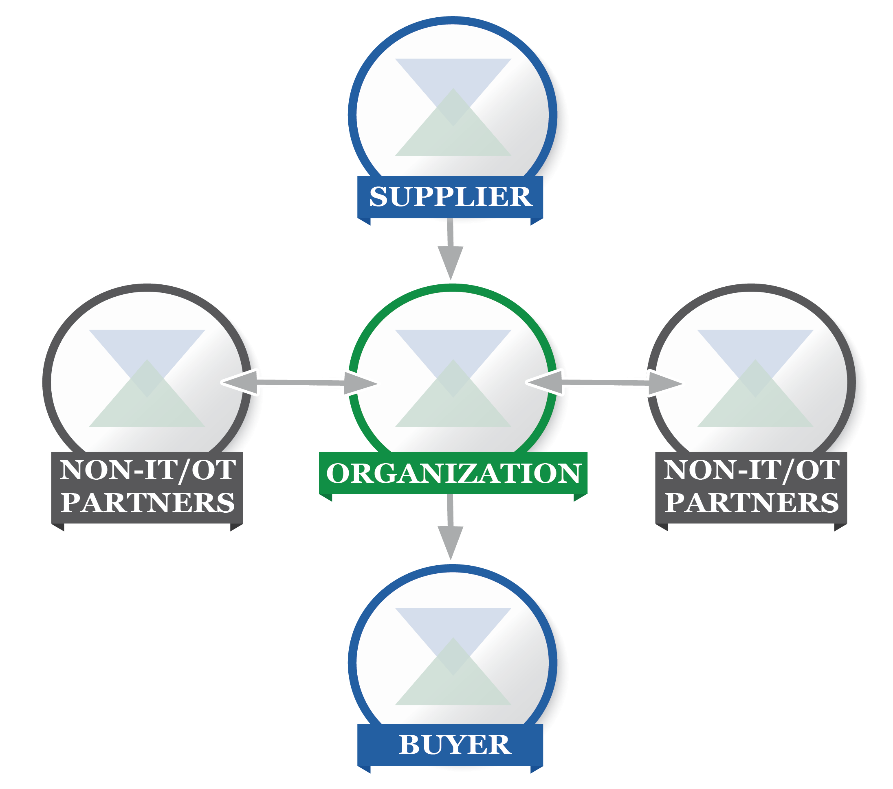 8
Cyber SCRM Additions to the CoreDraft Cybersecurity Framework Version 1.1
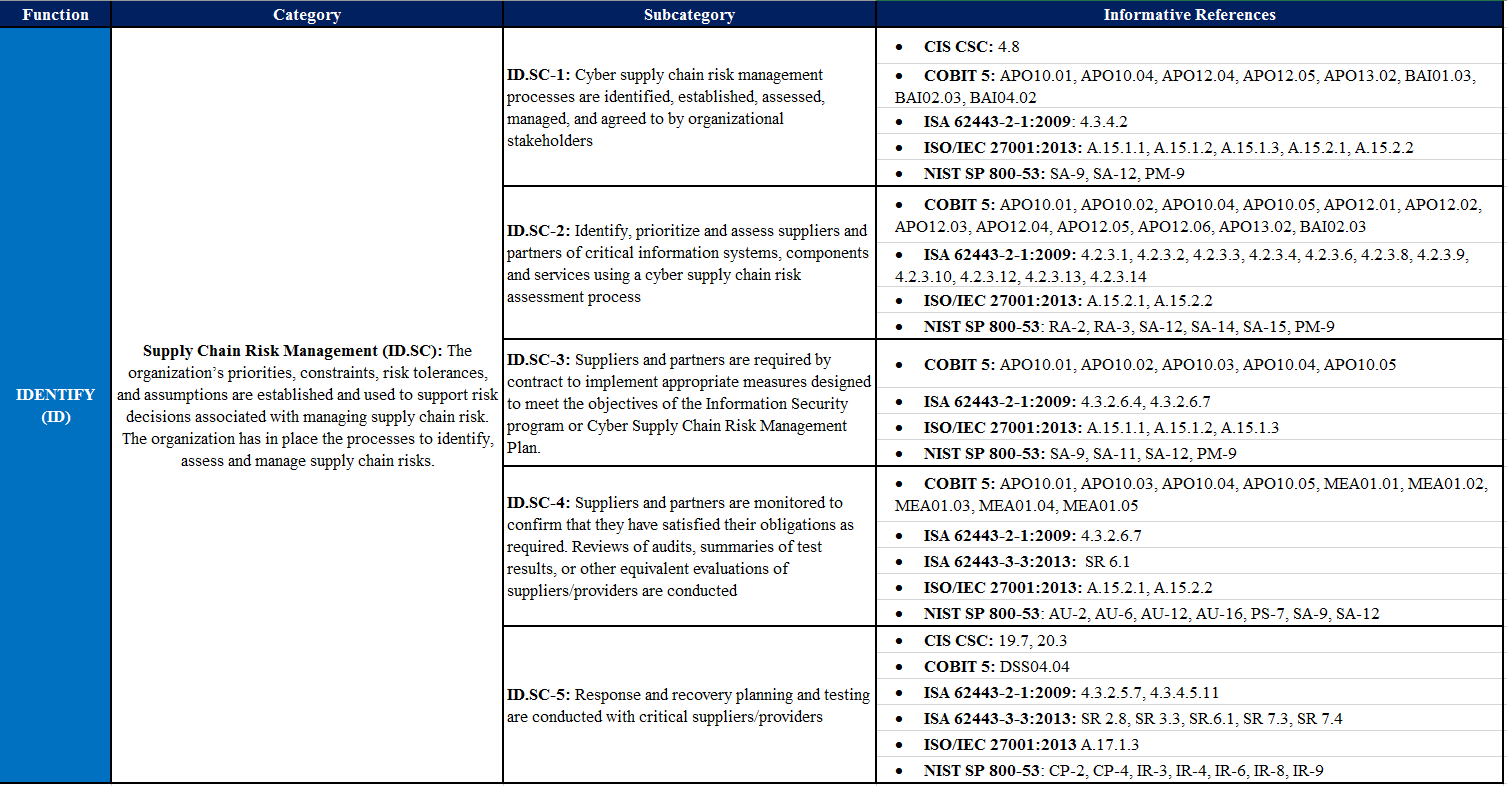 9
Cyber SCRM in Framework Implementation TiersDraft Cybersecurity Framework Version 1.1
10
Implementation Tiers and ProfilesDraft Cybersecurity Framework Version 1.1
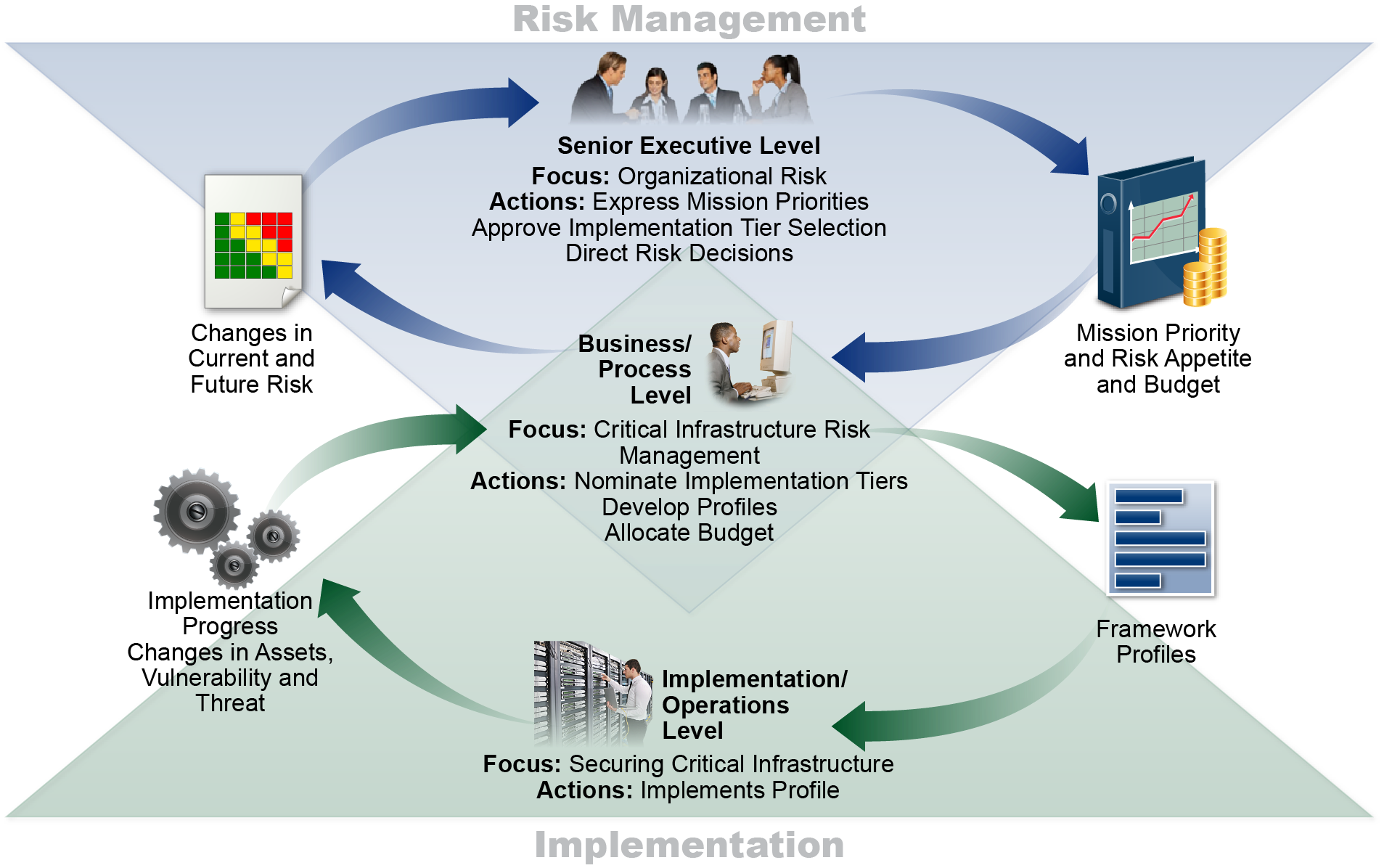 •  Additional language added on use of Framework Tiers to include prioritization within target Profile and to inform progress in addressing Profile gaps

     •  Language added to reflect integration of Framework considerations within organizational risk management programs

     •  Tiers have been expanded to include cyber SCRM considerations

     •  Figure 2.0 updated to include actions from the Framework Tiers
11
Tiers Included in the Framework 7-Step ProcessDraft Cybersecurity Framework Version 1.1
Step 1: Prioritize and Scope
Implementation Tiers may be used to express varying risk tolerances
Step 2: Orient
Step 3: Create a Current Profile
Step 4: Conduct a Risk Assessment
Step 5: Create a Target Profile
When used in conjunction with an Implementation Tier, characteristics of the Tier level should be reflected in the desired cybersecurity outcomes
Step 6: Determine, Analyze, and Prioritize Gaps
Step 7: Implementation Action Plan
12
Integrated Risk Management in Implementation TiersDraft Cybersecurity Framework Version 1.1
13
Identity ManagementDraft Cybersecurity Framework Version 1.1
Language of the Access Control category refined to better account for authentication, authorization, and identity proofing

Subcategory on identity proofing (PR.AC-6) added to the Access Control category

Access Control category renamed to “Identity Management, Authentication, and Access Control” (PR.AC) to better represent Category and Subcategories scope
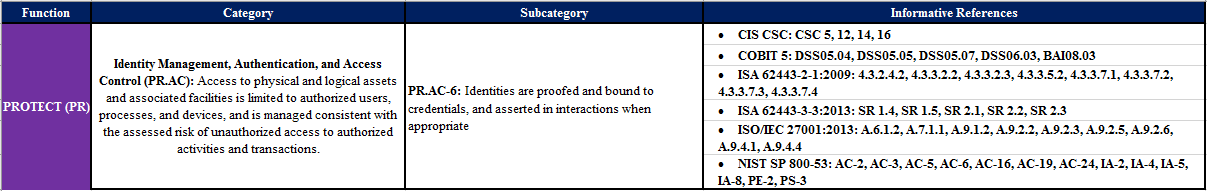 14
Cybersecurity Measurement
Draft Cybersecurity Framework Version 1.1
Sections 4.0 and 4.1
Correlation between business results and cybersecurity risk management outcomes
Metrics versus measures
Leading versus lagging

Section 4.2
Types of Cybersecurity Measurement
Framework measurement provides a basis for strong, trusted relationships, both inside and outside of an organization
15
Feedback Appreciated!Draft Cybersecurity Framework Version 1.1
90-day public comment period ends April 10, 2017

Spring 2017 workshop scheduled for May 16th and 17th to encourage additional feedback on Framework draft Version 1.1 and on V1.0 experience, including:
	○  Use cases
	○  Best Practice sharing
	○  The Framework’s further development
18
ResourcesWhere to Learn More and Stay Current
Framework for Improving Critical Infrastructure Cybersecurity and related news, information: 
www.nist.gov/cyberframework 

Additional cybersecurity resources: 
http://csrc.nist.gov/ 

Questions, comments, ideas: 
cyberframework@nist.gov
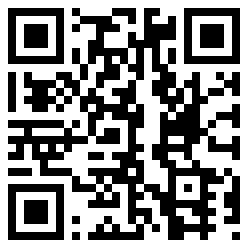 19